CHANDIDAS MAHAVIDYALAYA
DEPARTMENT OF GEOGRAPHY
TOPIC:- AGRICULTURE RESOURCE OF INDIA
Prof.- Indrajit Mandal
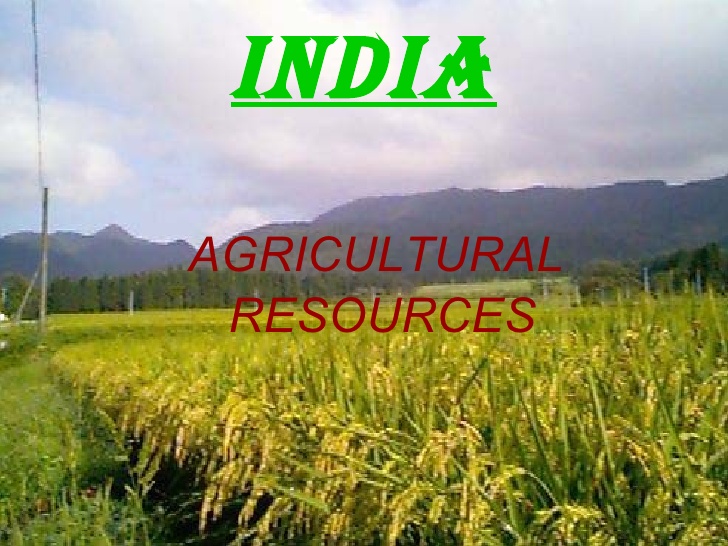 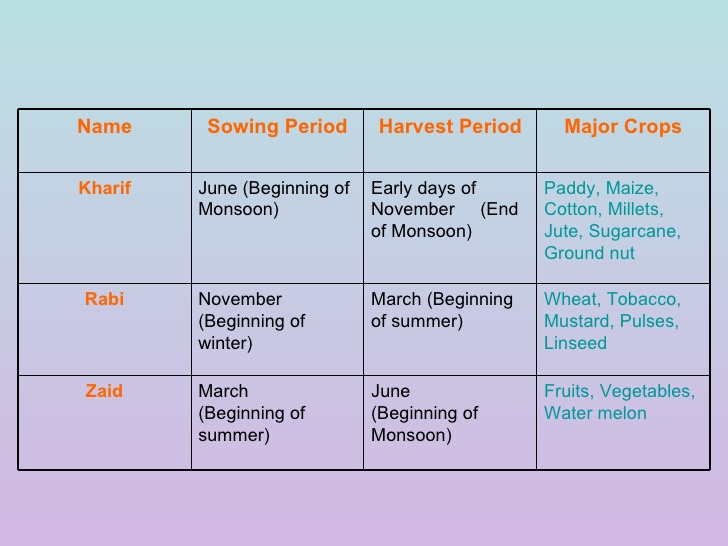 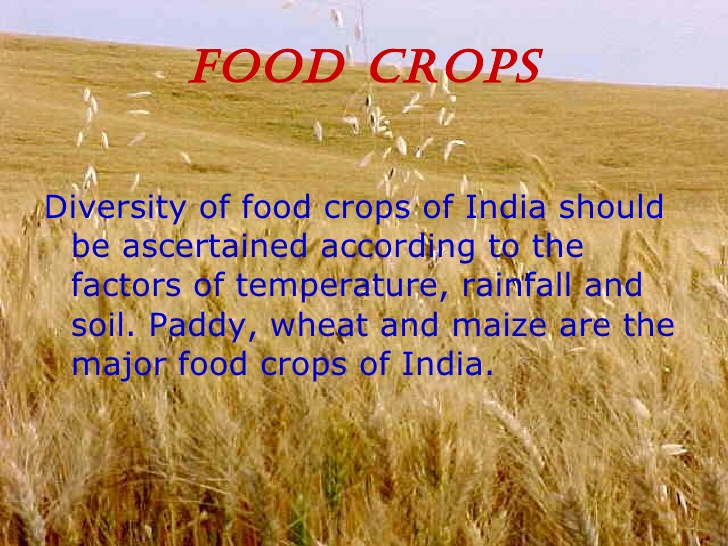 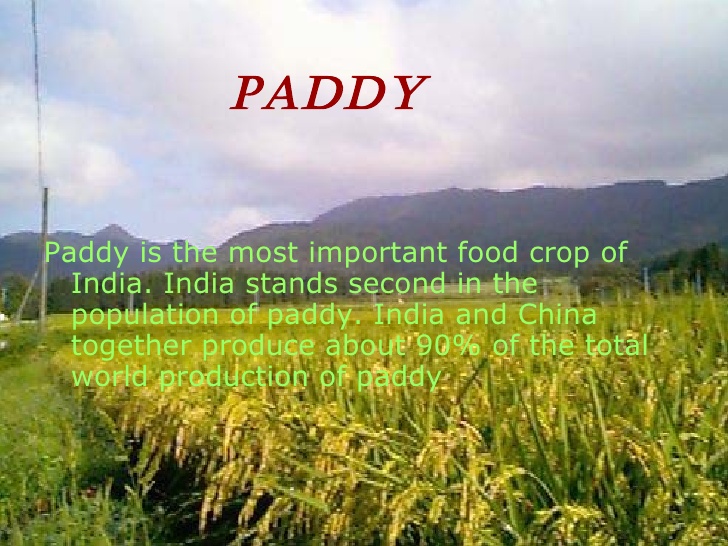 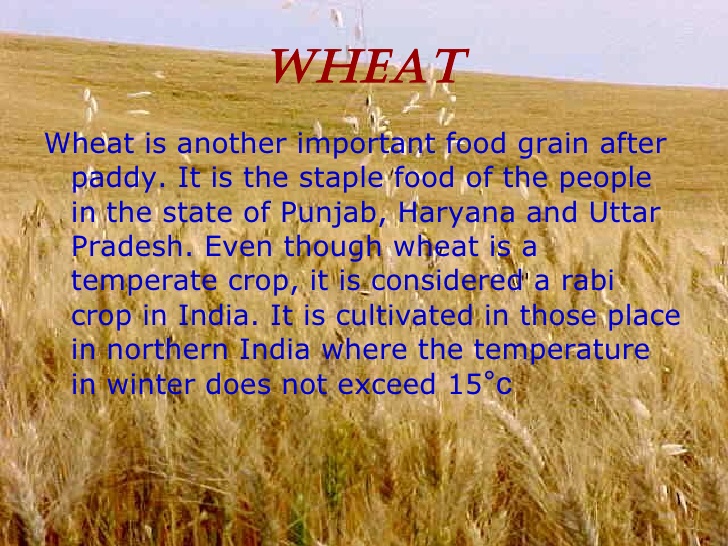 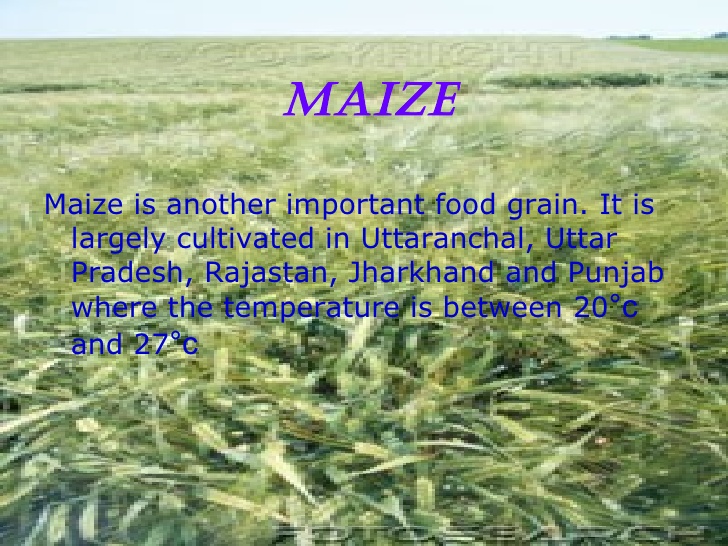 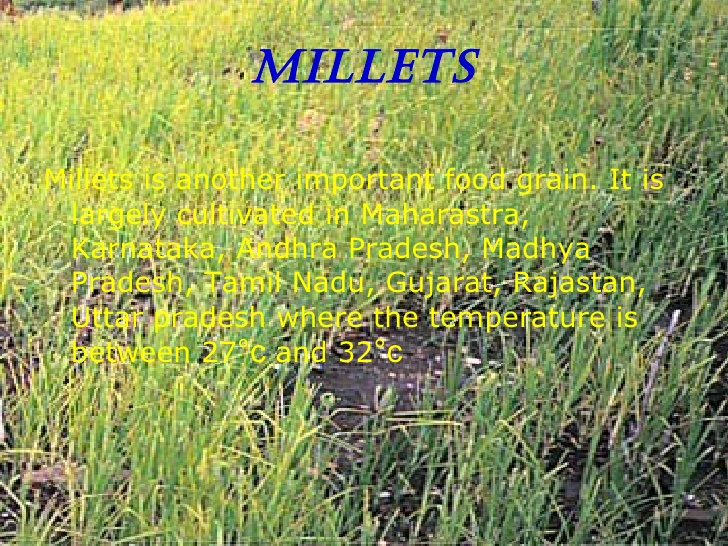 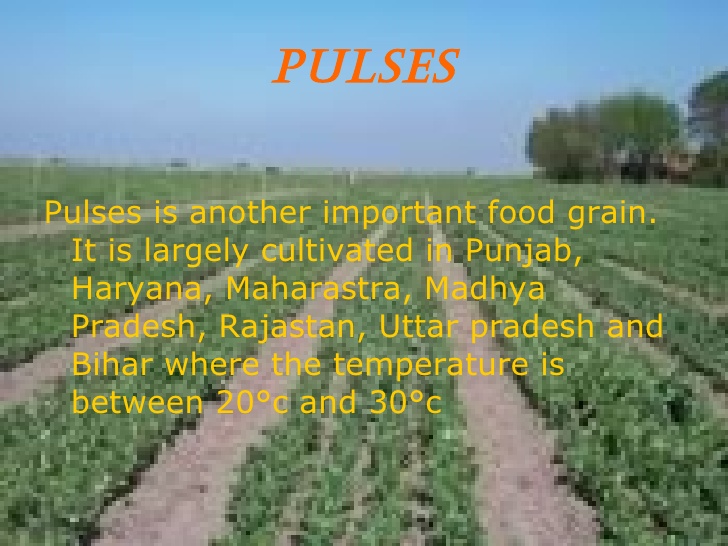 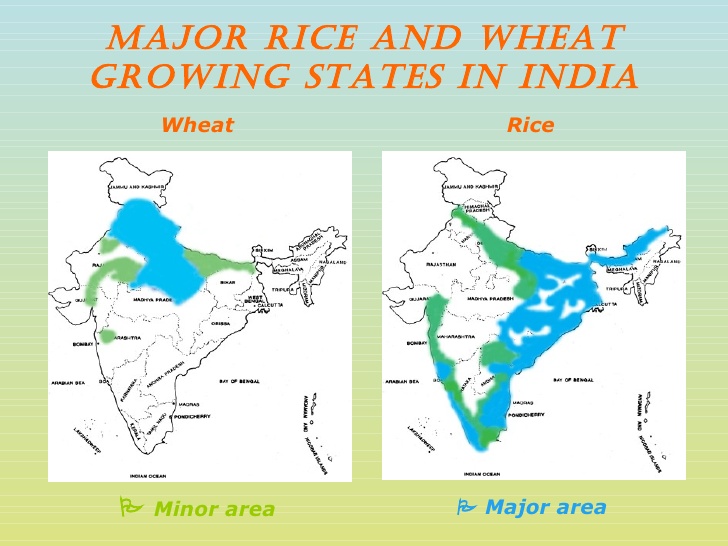 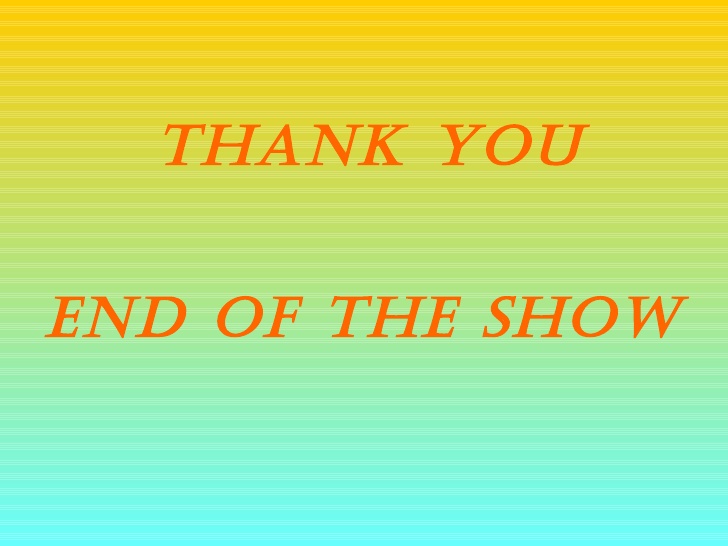